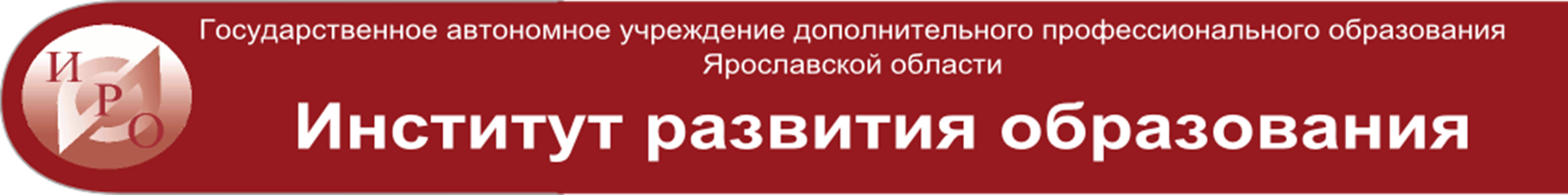 Итоговое собеседование по русскому языку: критериальная база оценивания 
качества речи обучающихся
Томчук С.А., канд. псих. наук, заведующий 
кафедрой гуманитарных дисциплин ГАУ ДПО ЯО ИРО
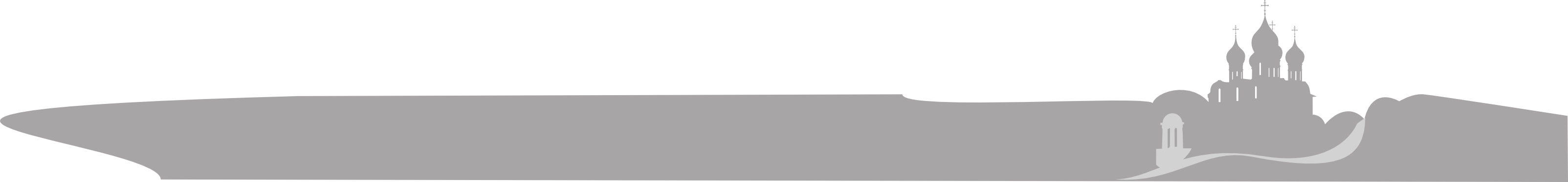 2018
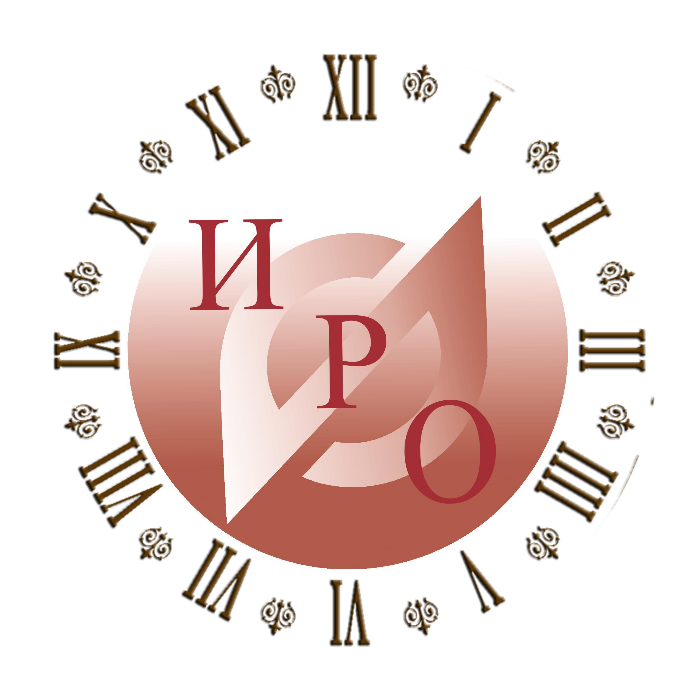 Время профессионального роста
Модель собеседования включает следующие типы заданий: 1) чтение вслух небольшого текста; 2) пересказ текста с привлечением дополнительной информации; 3) монологическое высказывание по одному из трёх предложенных вариантов беседы: 
описание фотографии, 
повествование на основе жизненного опыта, 
рассуждение по одной из сформулированных проблем; 
4) диалог с экзаменатором-собеседником. 
    На выполнение работы каждому участнику будет отводиться около 15 минут, детям с ОВЗ – 30 минут. 
    В процессе проведения собеседования ведется аудиозапись.     Оценка выполнения заданий работы будет осуществляться экспертом непосредственно в процессе ответа  или по аудиозаписи после окончания собеседования по специально разработанным критериям с учетом соблюдения норм современного русского литературного языка.
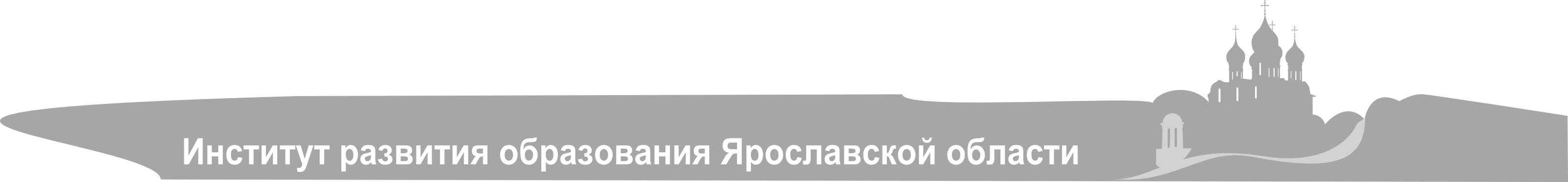 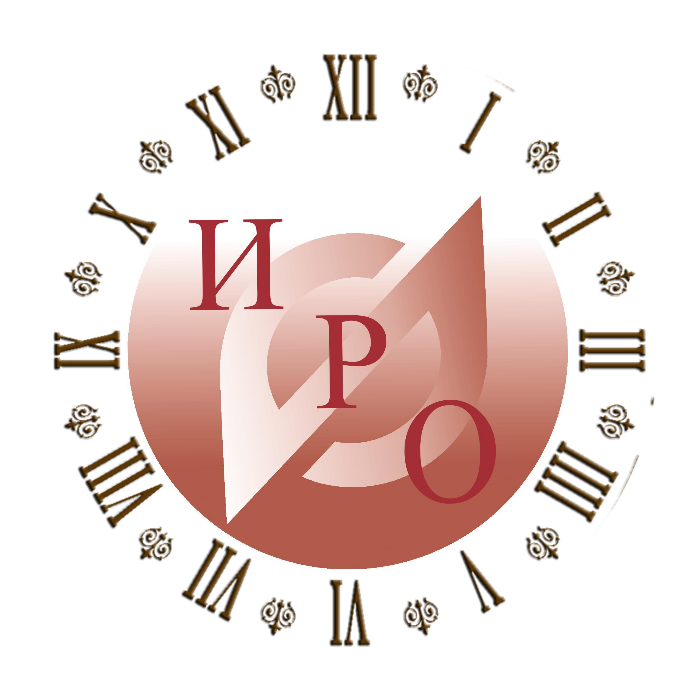 Время профессионального роста
Задание 1 - чтение вслух небольшого текста.
Текст научно-публицистического  стиля о выдающихся людях России, таких как первый космонавт Юрий Гагарин, знаменитый хирург Николай Пирогов, наши современники Доктор Лиза (Елизавета Глинка)  и т.д.
Время на подготовку – 2 минуты.
Время на чтение текста – 2 минуты.
Объем текста – 170-180 слов. 
Контролируются навыки осмысленного чтения, проверяется понимание экзаменуемым содержания читаемого, которое проявляется в правильном оформлении фонетической стороны устной речи: темпе, соответствии интонации знакам препинания, соблюдении орфоэпических и грамматических норм и т.д., а также проверяется чтение графических символов (например, ударения), склонение сложных грамматических форм (например, числительных), особенности интонации при произнесении  обособленных, однородных членов предложения  и т.д.
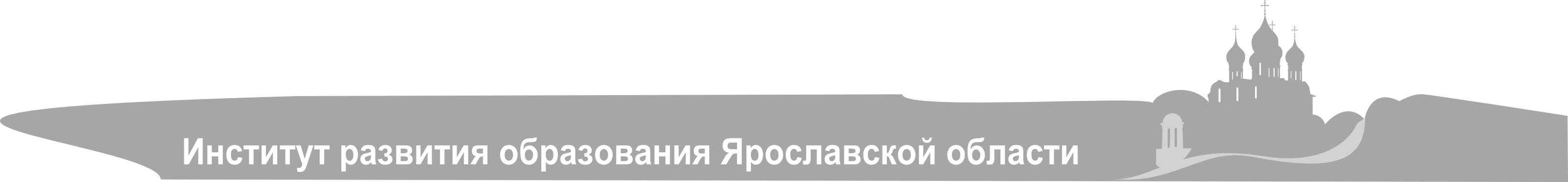 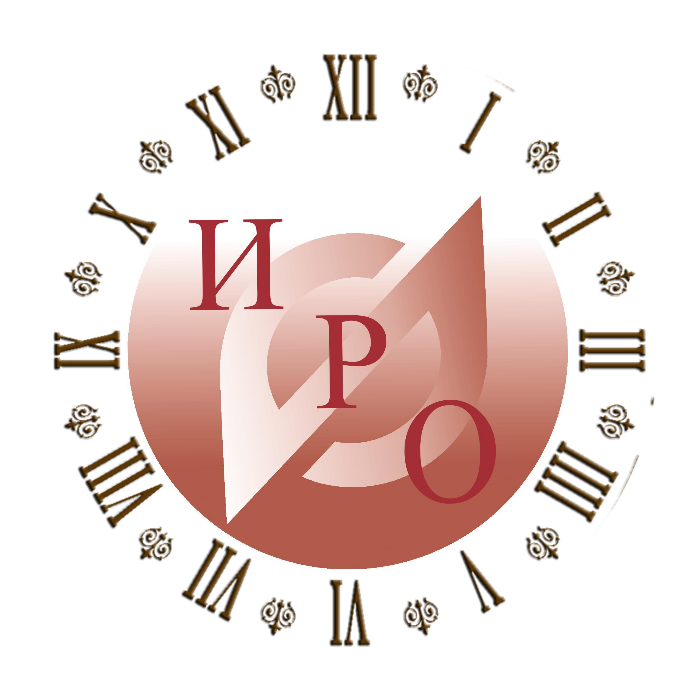 Время профессионального роста
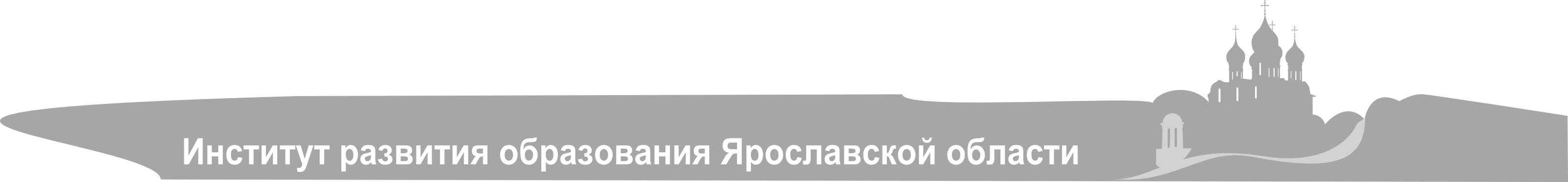 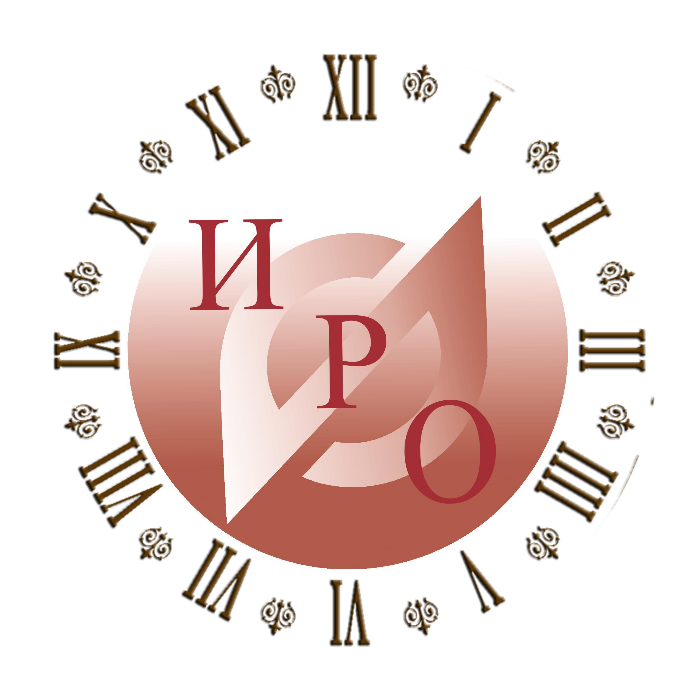 Время профессионального роста
1. Кандидаты в первый отряд космонавтов набирались среди военных лётчиков-истребителей по решению Сергея Павловича Королёва, считавшего, что именно эти лётчики уже имеют опыт перегрузок, стрессовых ситуаций и перепадов давления. Их было 20 молодых лётчиков, которых готовили к первому полёту в космос. Юрий Гагарин был одним из них.
      2. Когда началась подготовка, никто не мог даже предположить, кому из них предстоит открыть дорогу к звёздам. Надёжный, сильный и доброжелательный, Юрий никому не завидовал, никого не считал лучше или хуже себя. Он легко брал на себя инициативу, работал упорно и с удовольствием.
      3. 12 апреля 1961 года в 9 часов 7 минут по московскому времени с космодрома Байконỳр стартовал космический корабль «Восток» с пилотом-космонавтом Юрием Алексеевичем Гагариным на борту.  Вскоре весь мир увидел кадры кинохроники, ставшие историей: подготовка к полёту, спокойное и сосредоточенное лицо Юрия Гагарина перед шагом в неизвестность, его знаменитое «Поехали!».
     4. Смелость и бесстрашие простого русского парня с широкой улыбкой покорили всё человечество.      Продолжительность полёта Гагарина равнялась 108 минутам. Всего 108 минут. Но не количество минут определяет вклад в историю освоения космоса. Юрий Гагарин был первым и останется им навсегда! 	                     (177 слов)
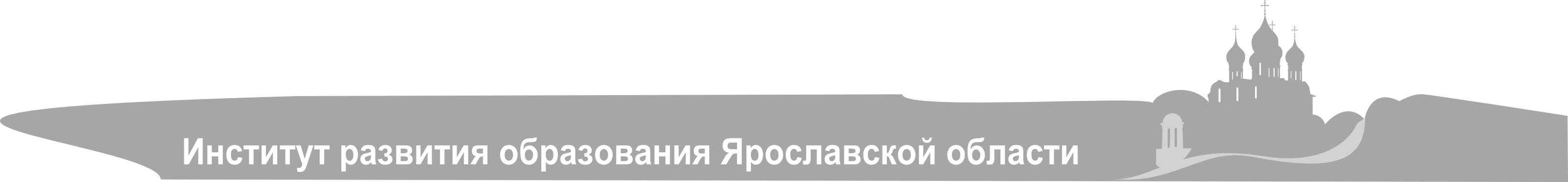 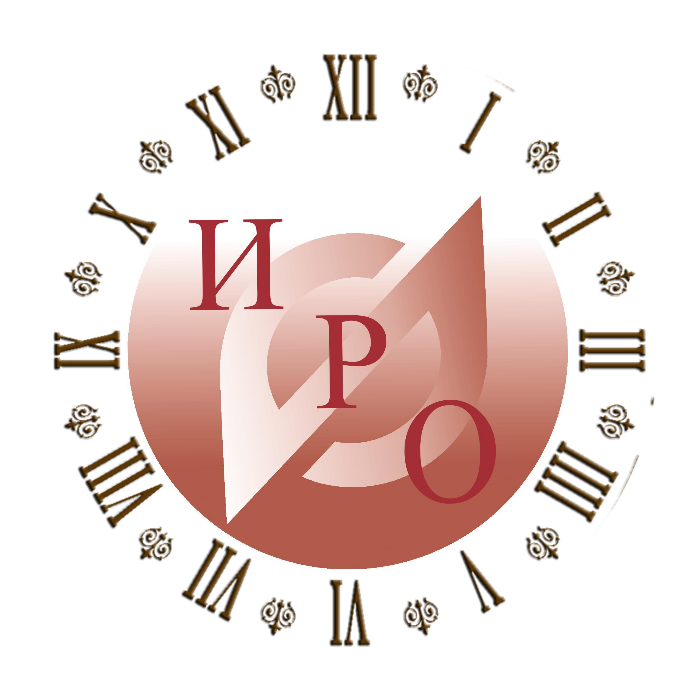 Время профессионального роста
1. Знаменитая фраза «Тяжело в ученье, легко в бою» принадлежит генералиссимусу Александру Васильевичу Суворову. За всю свою жизнь  полководец участвовал более чем в 60 сражениях и не потерпел ни одного поражения на поле боя! 
       2. А свою первую победу он одержал ещё в детстве. Это была победа над собственной слабостью. Александр был очень болезненным ребёнком. Но с детства твёрдо решил стать военным и готовился к службе: занимался спортом, приучал себя к холоду, к физическим нагрузкам, к простой одежде и еде. 
      3. Суворов уважал своих подчинённых - офицеров и солдат, был врагом муштры. Он лично заботился о пище и одежде воинов, об их здоровье, умел пошутить, подбодрить в трудную минуту. Солдаты любили своего полководца, беззаветно шли за ним и побеждали. 
     4. Суворов вошёл в историю военного искусства как полководец-новатор. Он оставил после себя знаменитое произведение «Наука побеждать», в котором в простой и доступной форме обобщил свой многолетний опыт обучения и воспитания войск. Школа Суворова сформировала целое поколение полководцев, прославивших Отечество. В честь великого полководца названы Суворовские военные училища, и сегодняшние мальчишки в погонах гордо называют себя «суворовцами».        
										 (172 слова)
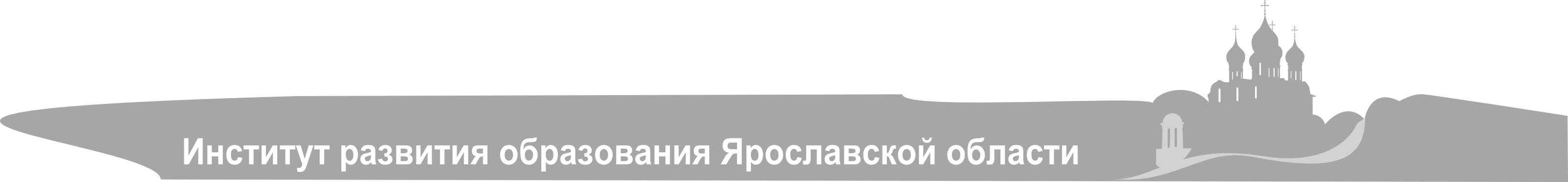 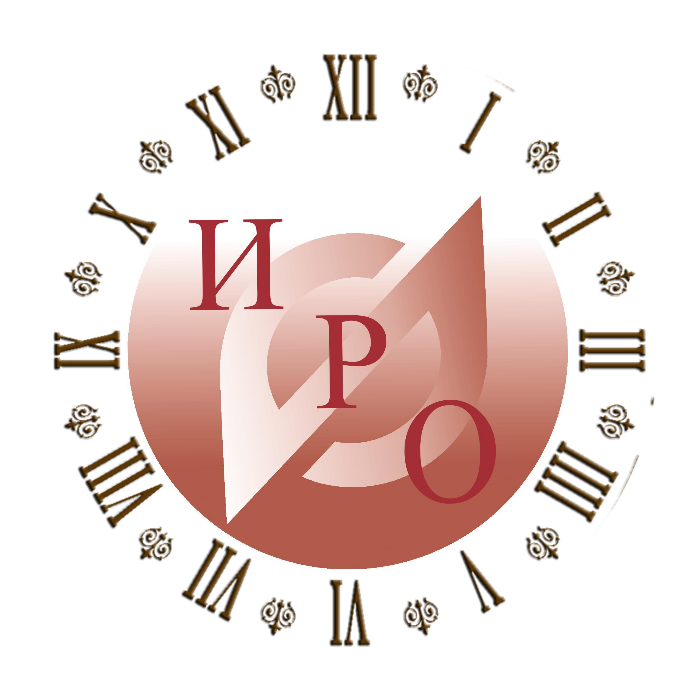 Время профессионального роста
Задание 2 - пересказ текста с привлечением дополнительной информации.
Время на подготовку – 1 минута.
Время на пересказ текста – 3 минуты.
Испытуемый во время пересказа не может подглядывать в сам текст, но имеет право зачитывать высказывание. При этом жестких требований к объему пересказанного текста не предъявляется при сохранении всех микротем.
Перескажите прочитанный Вами текст, включив в пересказ слова С.П. Королёва, выдающегося конструктора и учёного, о Ю.А. Гагарине:
«Он открыл людям Земли дорогу в неизвестный мир. Но только ли это? Думается, Гагарин сделал нечто большее – он дал людям веру в их собственные силы, в их возможности, дал силу идти увереннее, смелее…»
Подумайте, где лучше использовать слова С.П. Королёва в пересказе.
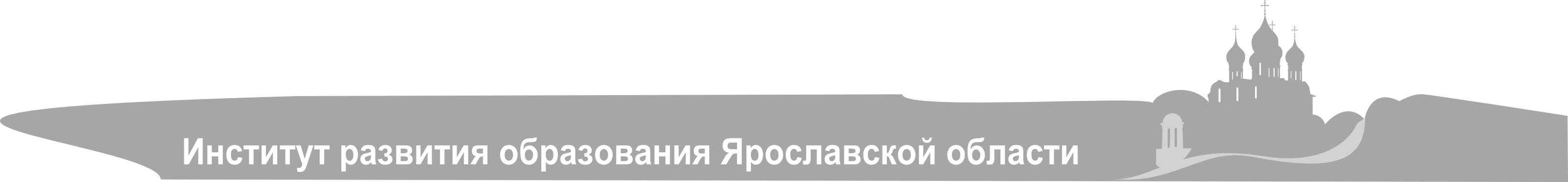 Выдающийся конструктор и учёный Королёв сказал о Гагарине, что он не только…, но и …
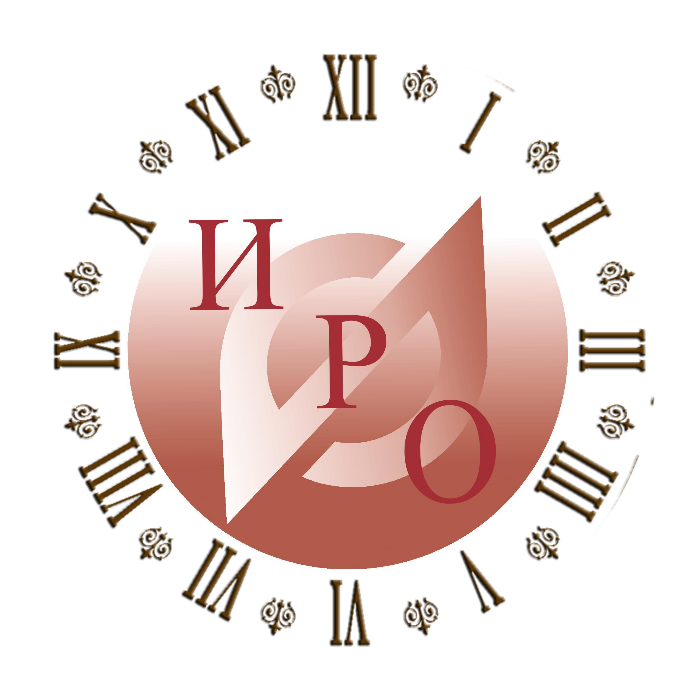 Время профессионального роста
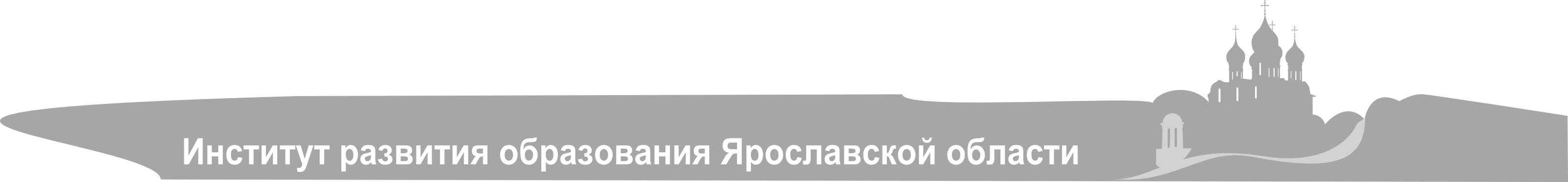 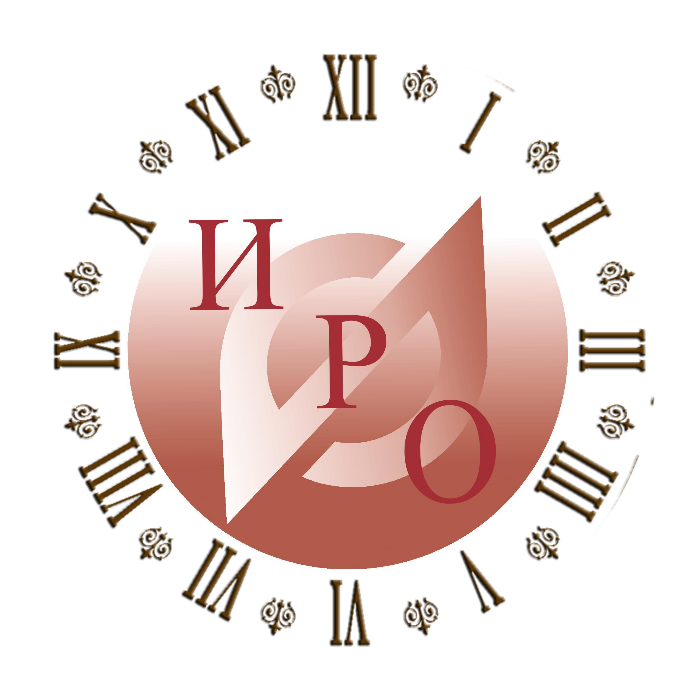 Правильность речи (выполнение заданий 1, 2)
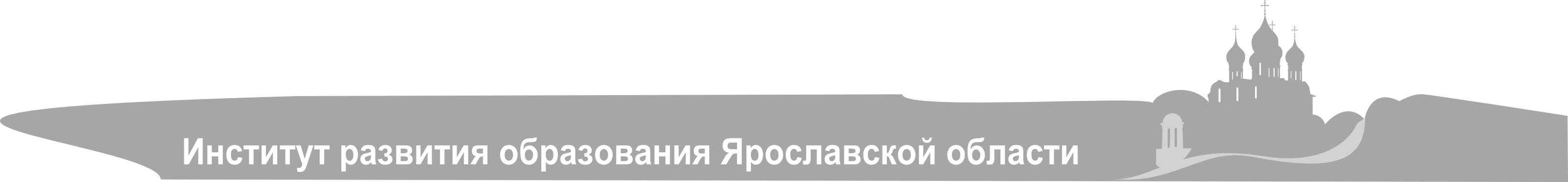 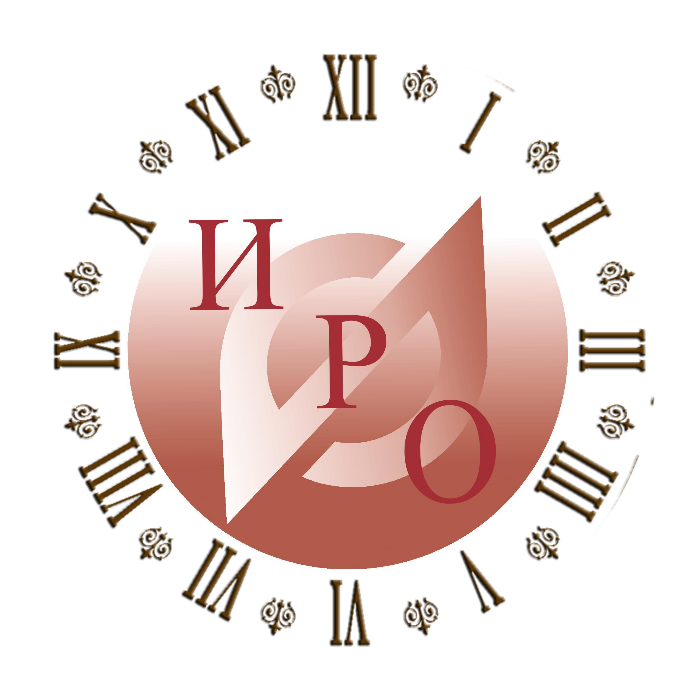 Время профессионального роста
Задание 3 - монологическое высказывание по одному из трёх предложенных вариантов беседы: 
описание фотографии, 
повествование на основе жизненного опыта, 
рассуждение по одной из сформулированных проблем.
Время на подготовку – 1 минута.
Время на ответ по плану выбранного ответа  – 3 минуты.
Тематическое монологическое высказывание создается с опорой на вербальную и визуальную информацию. 
Темы монологов соответствуют знаниям, жизненному опыту и интересам школьников, посвящены школе, семье, увлечениям подростков. 
В высказывании  должно быть не менее 10 предложений!
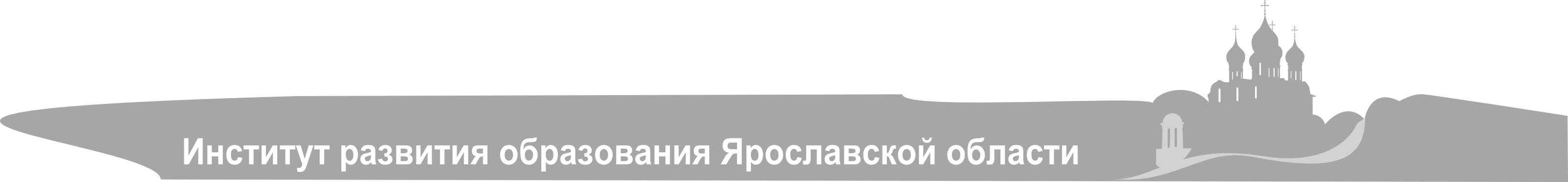 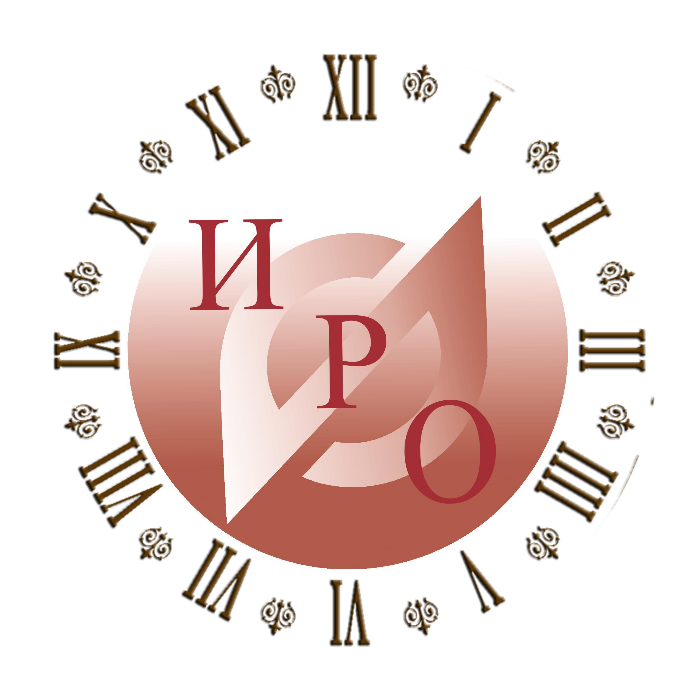 Время профессионального роста
Сайт ФИПИ
Тема 1. Праздник  (на основе описания фотографии).
Тема 2. Поход (экскурсия), который запомнился мне больше всего (повествование на основе жизненного опыта).
Тема 3. Всегда ли нужно следовать моде? (рассуждение по поставленному вопросу).

Апробация
Тема 1.  Летний отдых  (на основе описания фотографии).
Тема 2. Мой любимый актер (повествование на основе жизненного опыта).
Тема 3. Какими должны быть школьные перемены? (рассуждение по поставленному вопросу).
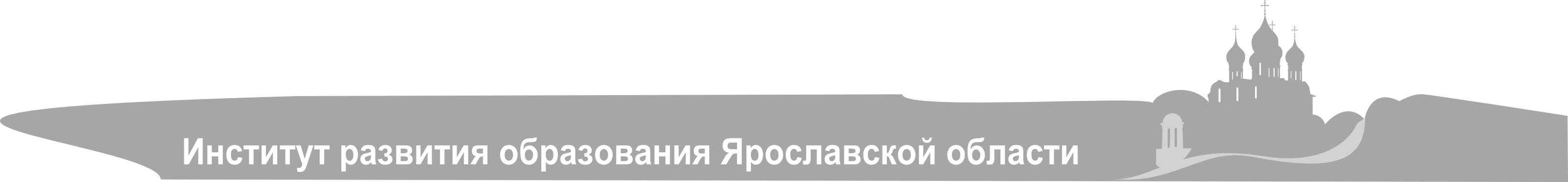 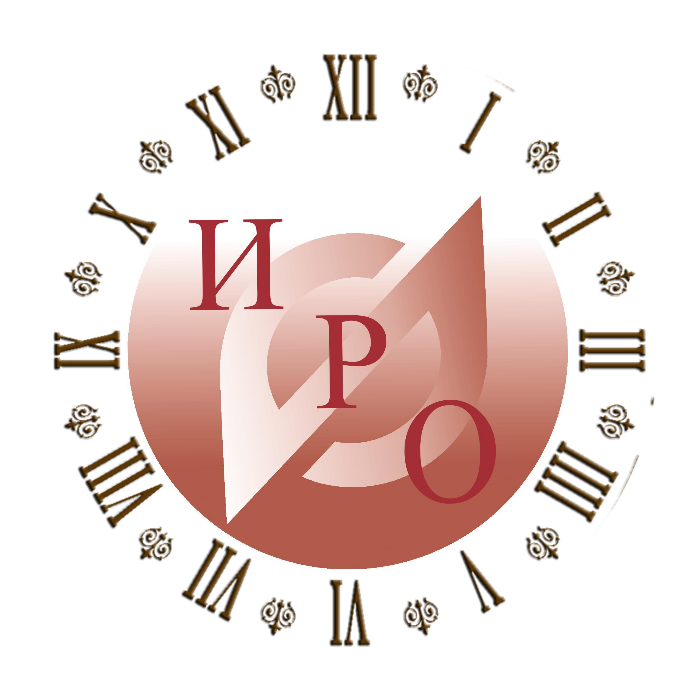 Время профессионального роста
Тема 1. Летний отдых
Опишите фотографию:
время и место действия; 
занятие ребят; 
их внешний вид; 
общую атмосферу события и настроение участников.
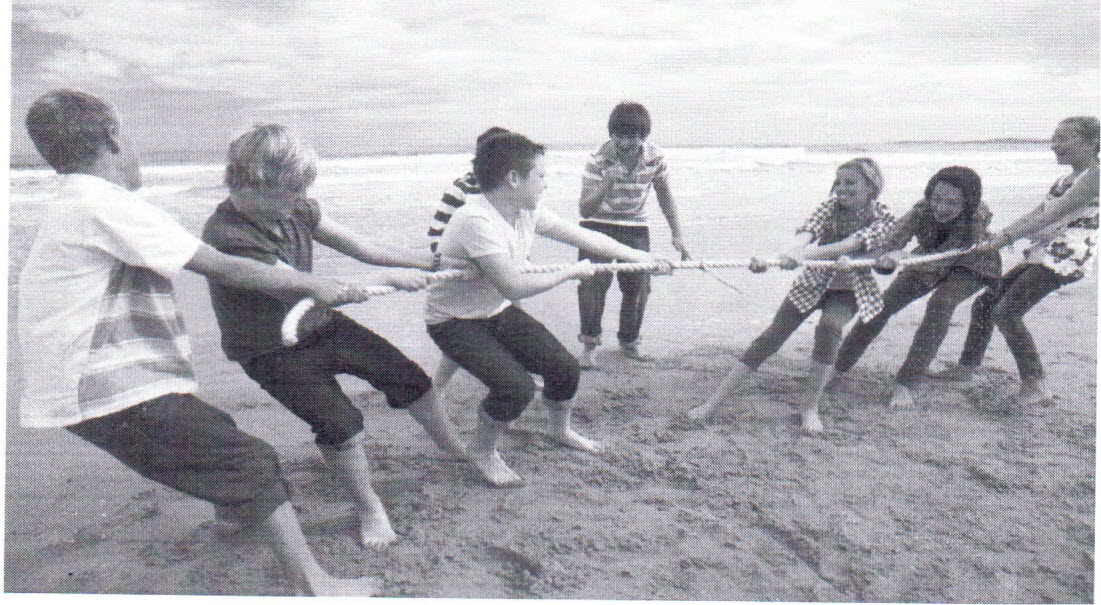 Ученик может не использовать наводящие вопросы под визуальной информацией и выбрать свою логику высказывания, на количестве баллов это не должно отражаться. Зачитывать вопросы в высказывании не нужно, они являются стимулирующим материалом.
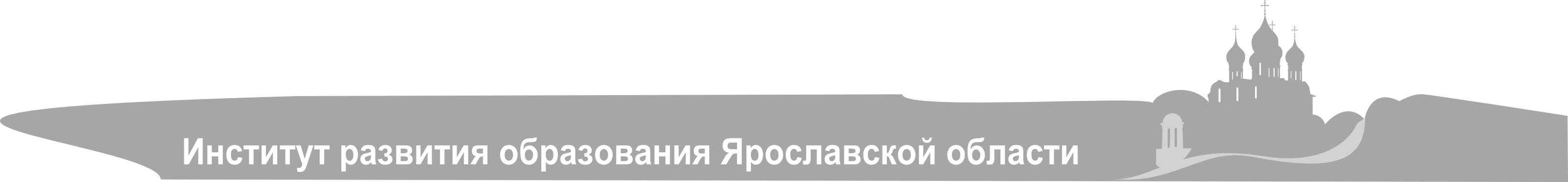 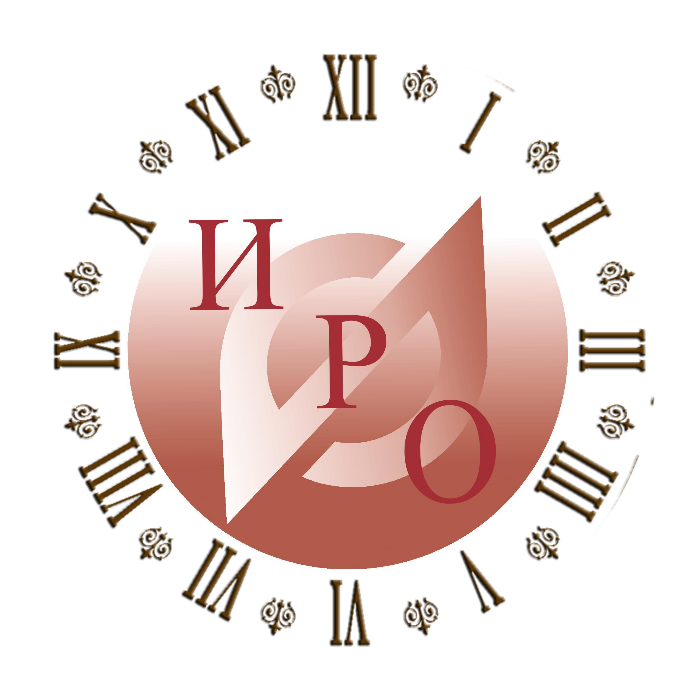 Время профессионального роста
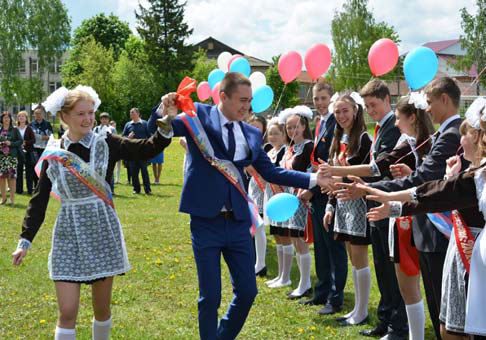 Тема 1. Праздник
Опишите фотографию:
 место и время проведения праздника;
 событие, которому, по Вашему мнению, посвящён праздник;
 присутствующих на празднике;
 общую атмосферу праздника и настроение участников.
Ученик может не использовать наводящие вопросы под визуальной информацией и выбрать свою логику высказывания, на количестве баллов это не должно отражаться. Зачитывать вопросы в высказывании не нужно, они являются стимулирующим материалом.
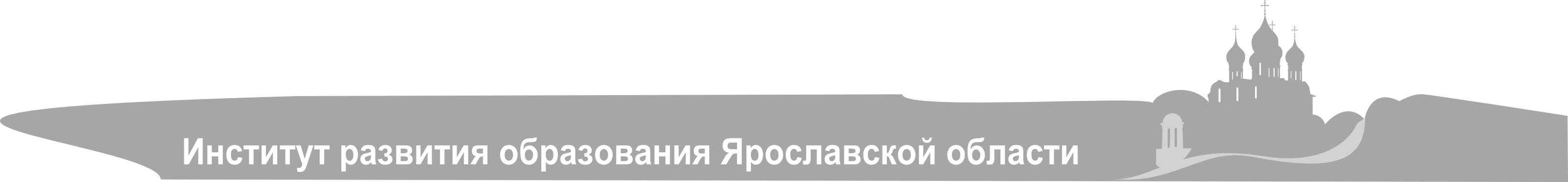 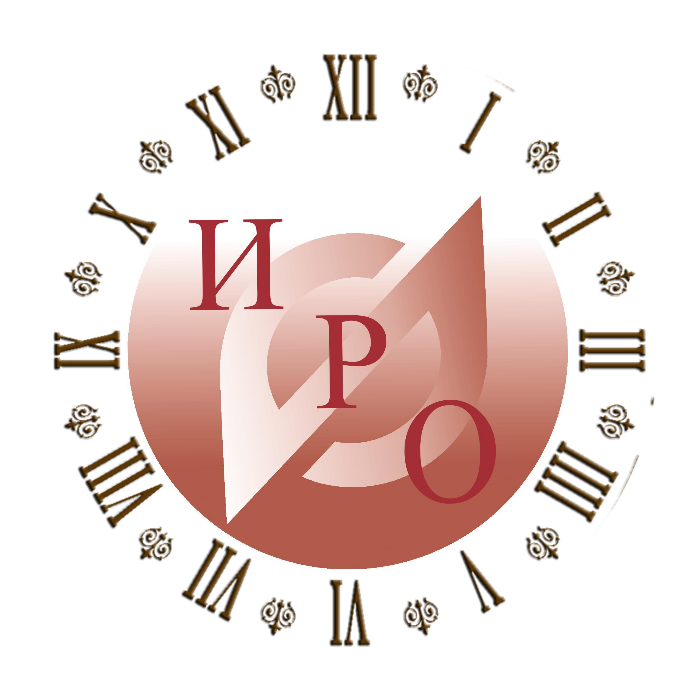 Время профессионального роста
Тема 2. Любимый актёр 
Расскажите о своём любимом актёре. 
кто Ваш любимый актёр или актриса; 
в каких фильмах или спектаклях он (она) принимал(а) участие; 
какая роль в исполнении этого актёра Вам нравится больше всего и почему;  
что Вы цените в актёрском мастерстве Вашего любимого актёра.
Тема 3. Какими должны быть школьные перемены?
Для чего в школе нужны перемены? 
Сколько перемен должно быть в течение учебного дня? Почему? 
Сколько времени должны длиться перемены? Почему? 
Как должна проходить перемена?
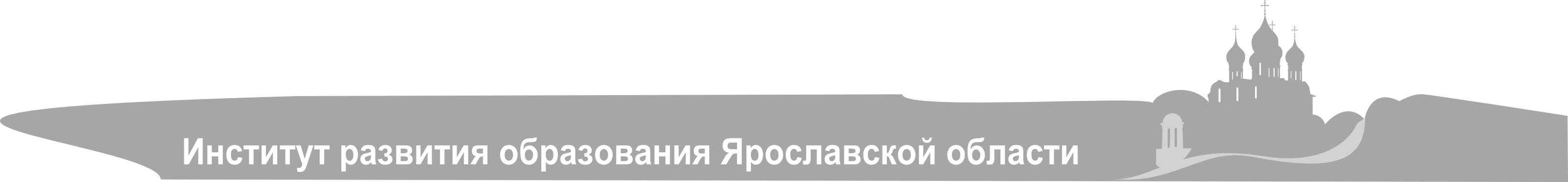 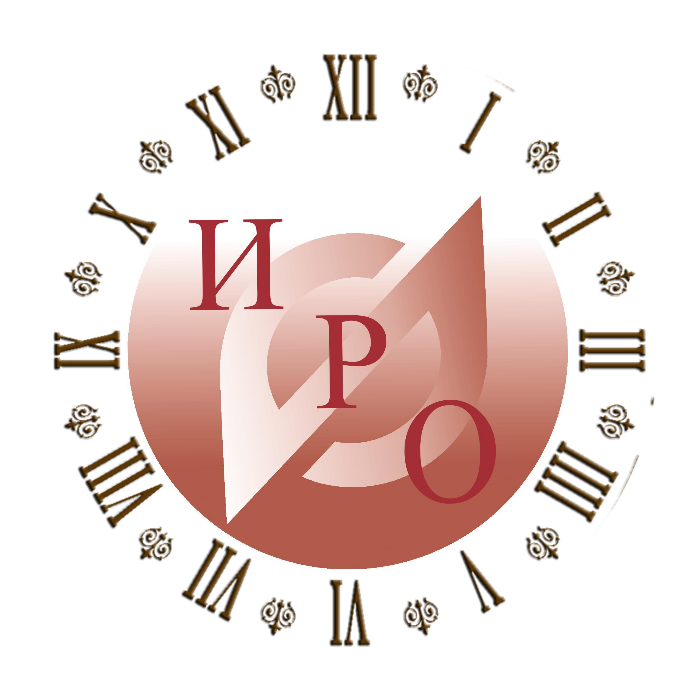 Время профессионального роста
Тема 2. Поход (экскурсия)
Расскажите о том, как Вы ходили в поход (на экскурсию).
 куда и когда Вы ходили в поход (на экскурсию);
 с кем Вы ходили в поход (на экскурсию);
 как Вы готовились к походу (экскурсии);
 почему Вам запомнился этот поход (экскурсия).
Тема 3. Мода
Всегда ли нужно следовать моде?
 Что значит следовать моде?
 Для Вас важно следовать моде и почему?
 Следовать моде можно только в одежде?
 Как Вы понимаете выражение «хороший вкус»?
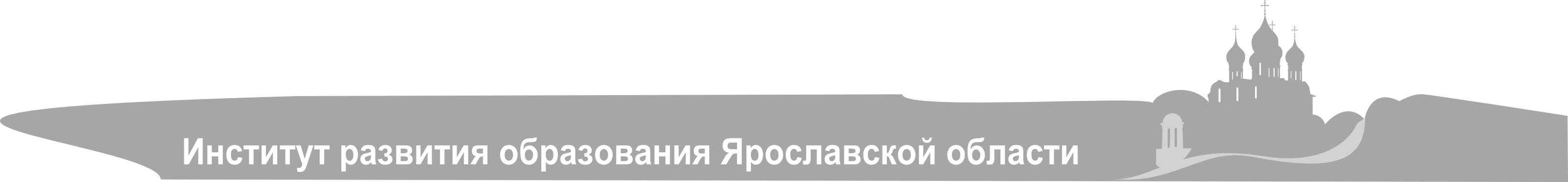 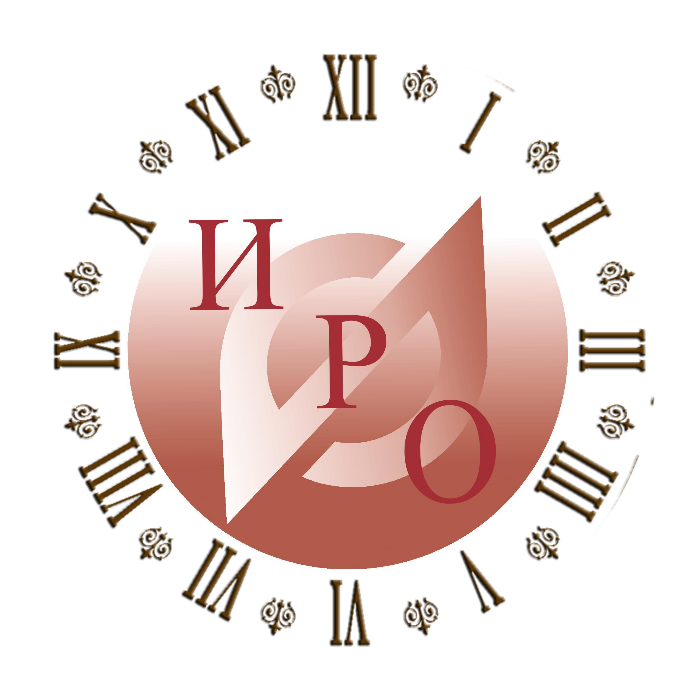 Время профессионального роста
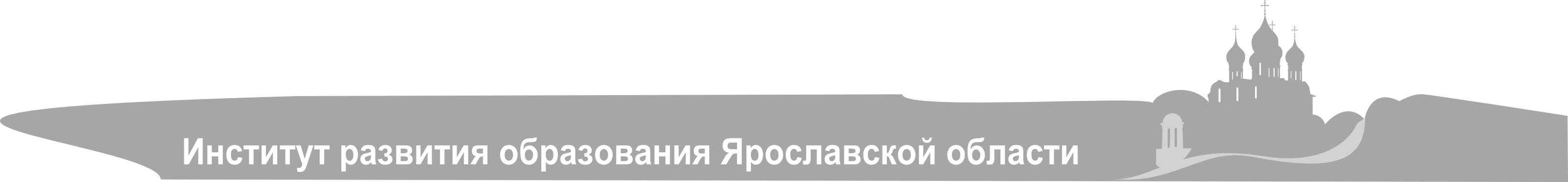 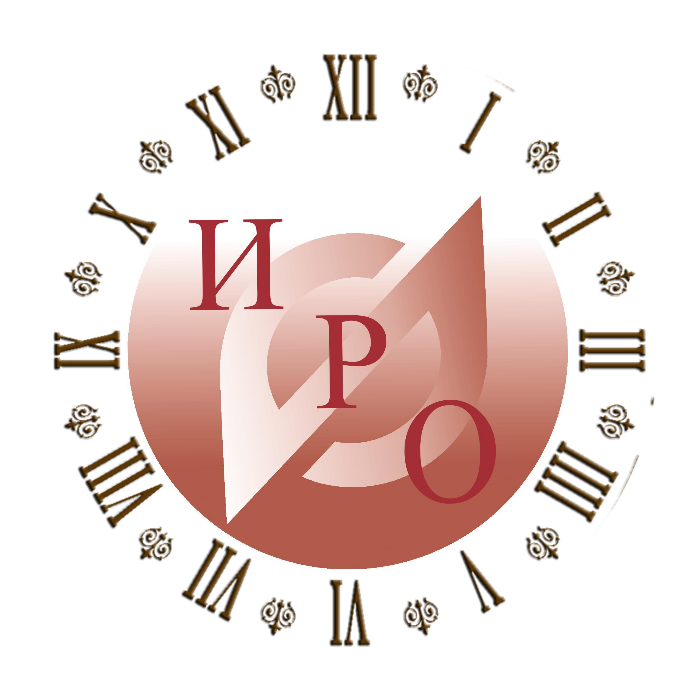 Задание 4 - диалог с экзаменатором-собеседником ФИПИ
Тема 1. Праздник. 
1) Какие праздники Вам нравятся больше и почему (домашние, школьные, праздники в кругу друзей)?
2) Когда можно сказать, что праздник удался?
3) Вы больше любите праздник или подготовку к нему и почему?
Тема 2. Поход (экскурсия). Расскажите о том, как Вы ходили в поход (на экскурсию).
1) Чем, по Вашему мнению, полезны походы (экскурсии)?
2) Что бы Вы порекомендовали Вашим сверстникам, которые собираются впервые отправиться в поход (на экскурсию)?
3) Что, по Вашему мнению, самое важное в походе (на экскурсии)?
Тема 3. Мода. Всегда ли нужно следовать моде?
1) Что означает, по Вашему мнению, слово «модный»?
2) Вы слушаете чужие советы? Чьи советы для Вас особенно важны?
3) Приведите пример отрицательного влияния моды.
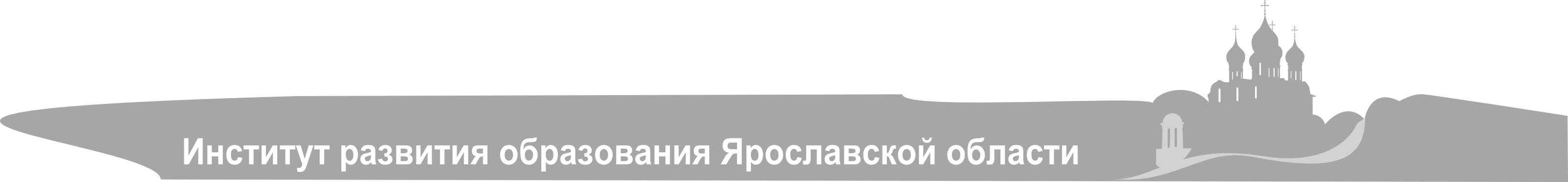 Диалог оценивается в целом по всем вопросам.
Экзаменатор-собеседник вправе менять вопросы с целью создания живой непринужденной беседы.
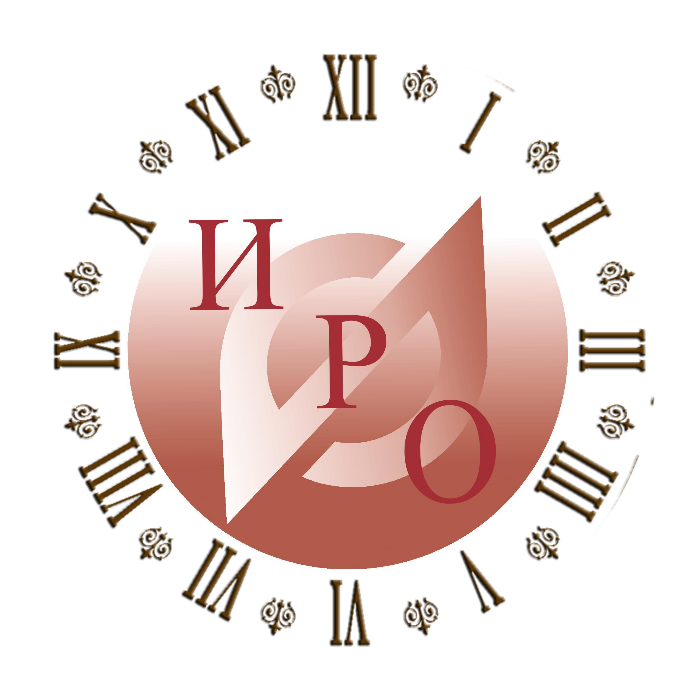 Задание 4 - диалог с экзаменатором-собеседником   Апробация
Тема 1. Летний отдых.
Какой вид отдыха Вы предпочитаете - активный или пассивный? Почему? 
Как Вам больше нравится отдыхать - с друзьями или с родителями? Почему? 
Какое событие летних каникул Вам запомнилось больше всего?
Тема 2. Любимый актер.
Имеет ли известный актёр право на личную жизнь в тайне от поклонников? Почему? 
Иметь кумира: какие положительные и отрицательные моменты в этом Вы видите? 
Согласны ли Вы с тем, что известность - главный успех в жизни?
Тема 3. Какими должны быть школьные перемены? 
Должны ли ученики быть активны на школьной перемене? 
Важно ли на перемене иметь возможность выходить на школьный двор? Почему школьная администрация не всегда это разрешает? 
Должна ли перемена быть организована взрослыми или ученики сами могут спланировать своё время?
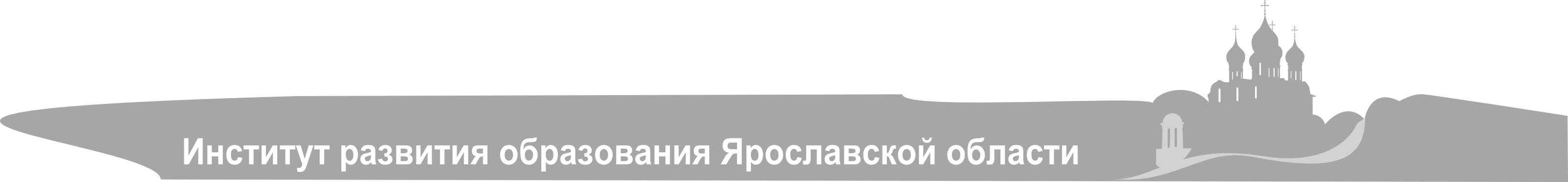 Диалог оценивается в целом по всем вопросам.
Экзаменатор-собеседник вправе менять вопросы с целью создания живой непринужденной беседы.
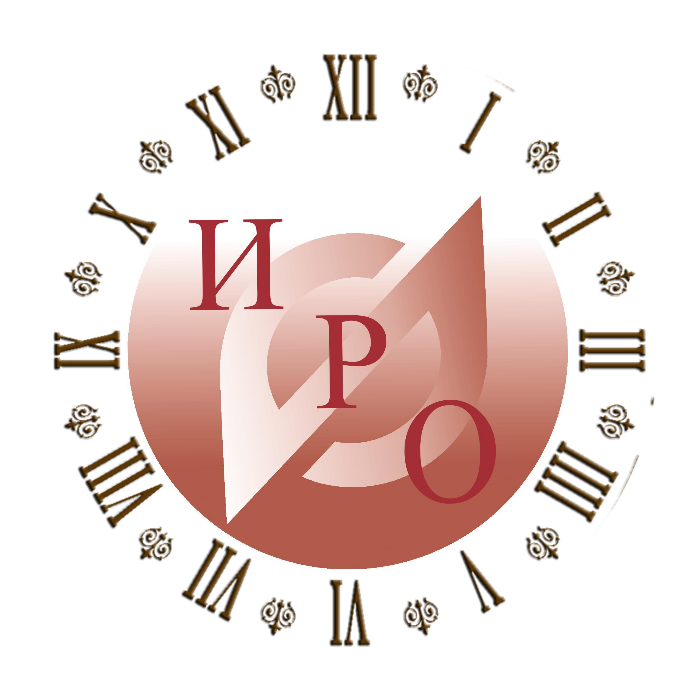 Время профессионального роста
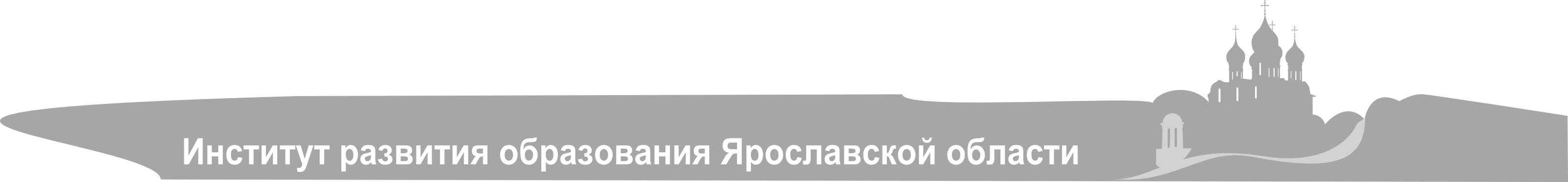 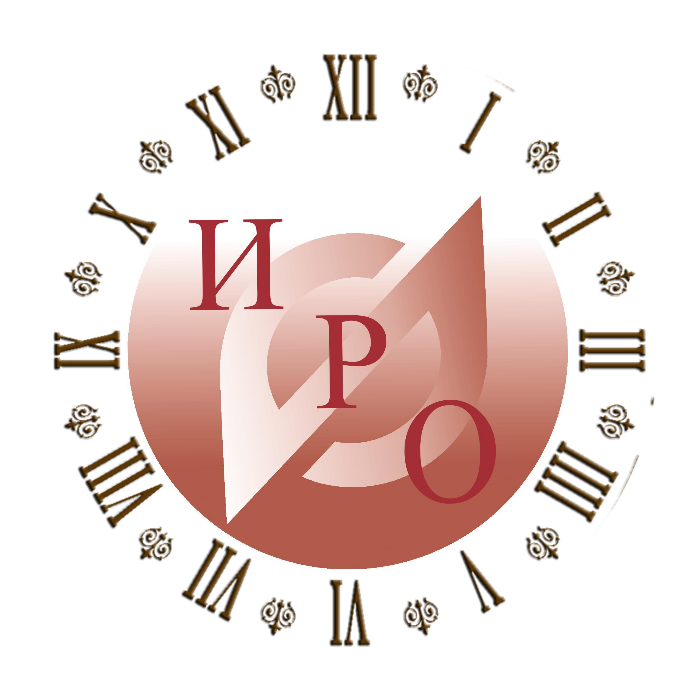 Время профессионального роста
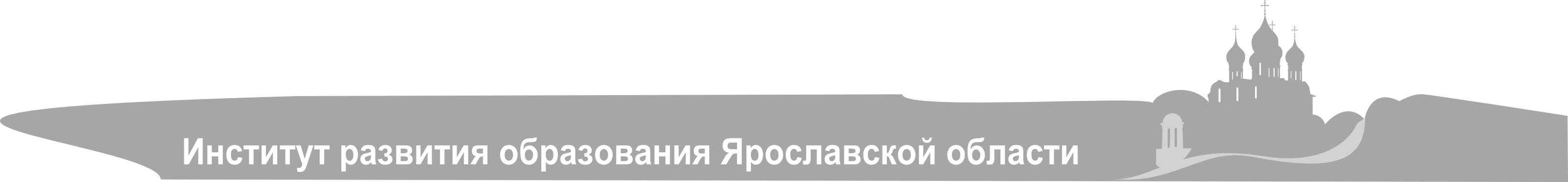 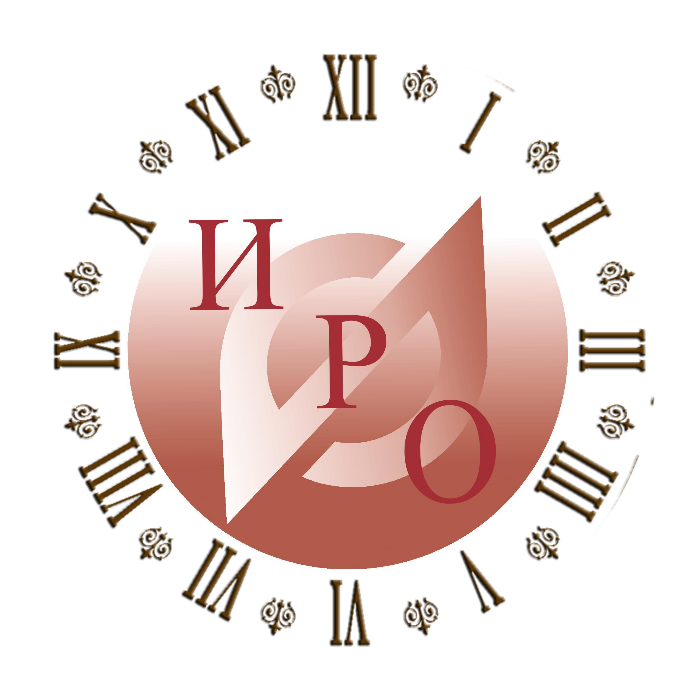 Время профессионального роста
Максимальное количество баллов за монолог и диалог – 9.

Общее количество баллов за выполнение всей работы – 19.

Экзаменуемый получает зачёт в случае, если за выполнение работы он набрал 10 или более баллов.
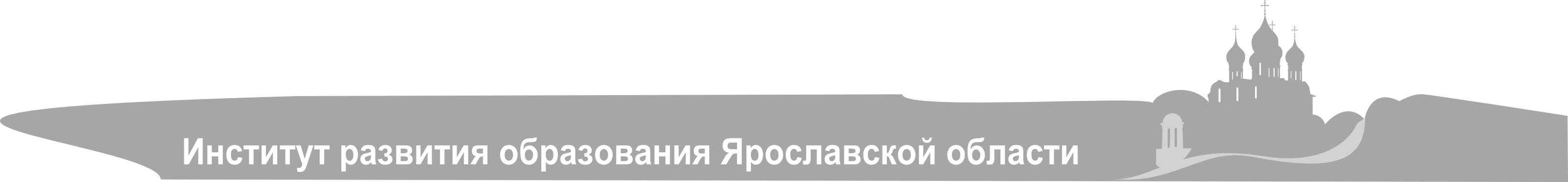 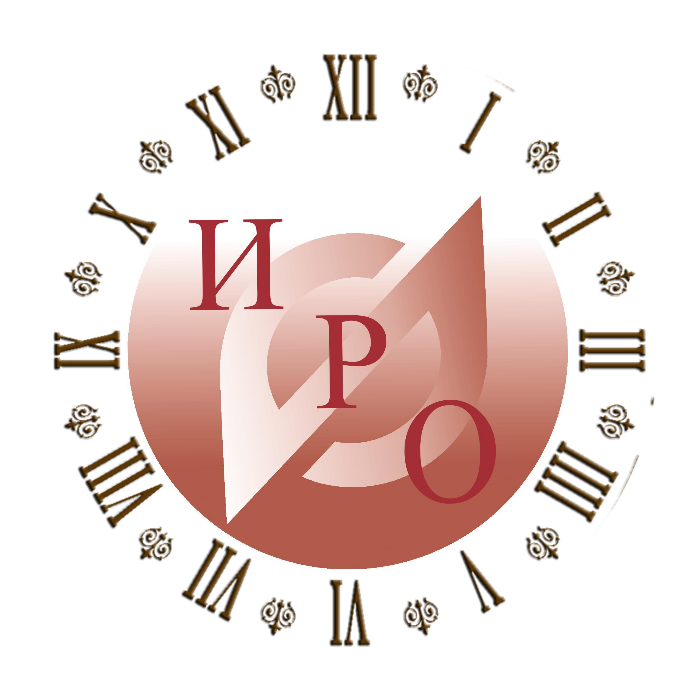 Время профессионального роста
Благодарим за внимание!


Томчук С.А., канд. псих. наук, заведующий 
кафедрой гуманитарных дисциплин ГАУ ДПО ЯО ИРО
human@iro.yar.ru
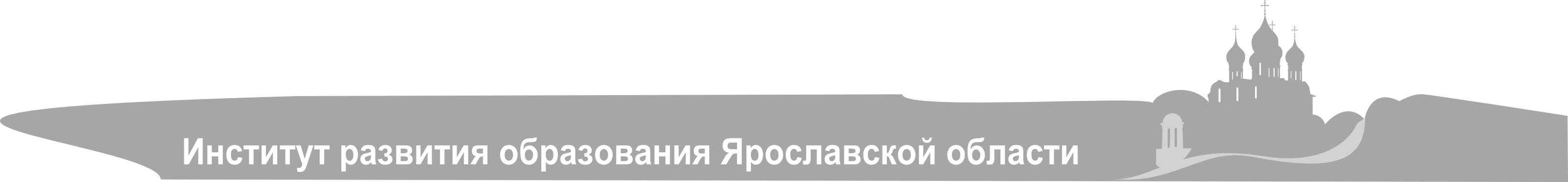 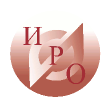 Образование без границ
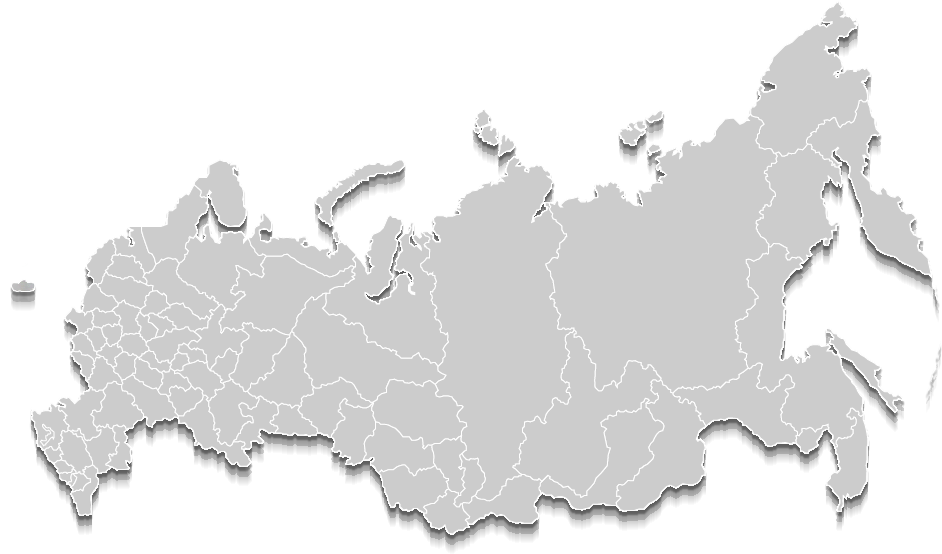 Контактная информация:
Россия г. Ярославль, ул. Богдановича, 16 
Тел.: +7 (4852) 21-06-83 
Сайт: www.iro.yar.ru
E-mail: rcnit@iro.yar.ru
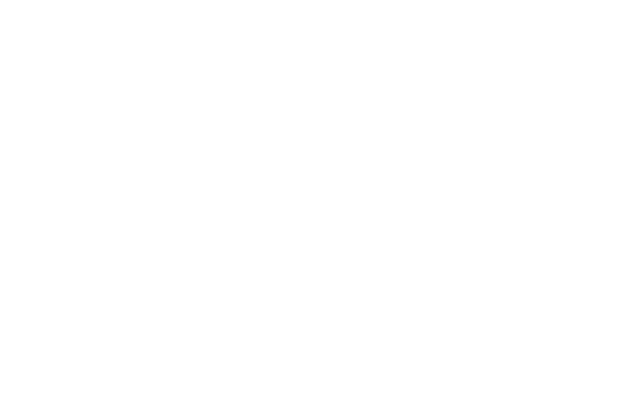 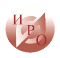 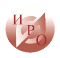 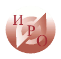 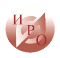 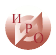 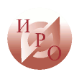 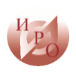 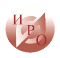 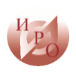 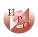 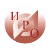 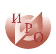 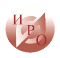 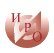 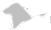 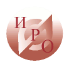 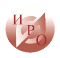 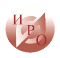 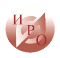 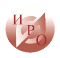 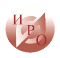 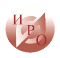 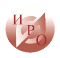